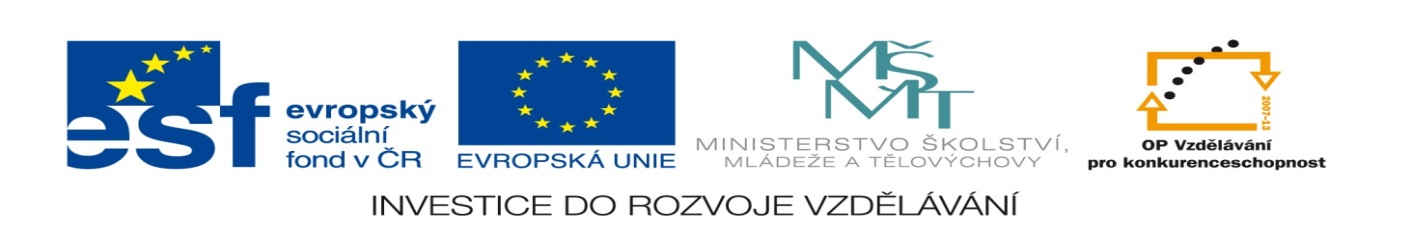 Barokní hudbav Čechách
VY_32_INOVACE_07_Barokní hudba v Čechách
Období hudebního baroka je obvykle kladeno mezi roky 1600 a 1750. Termín baroko, přejatý z dějin umění a je odvozen z portugalského a francouzského barroc, tzn. perla nepravidelných tvarů. V tomto případě platí označení pro nabubřelost starého umění.Barokní hudba platila za harmonicky zmatenou, melodicky obtížnou, kostrbatou,( zkrátka barokní). Teprve 19. století přineslo kladné hodnocení baroka. Barokní hudba přináší některé nové jevy a kompoziční principy: dur-mollovou harmonii, koncertantní princip, monodii, moderní systém taktů.
Barokní hudba, která představovala naplnění zcela nových ideálů, se výrazně lišila od hudby renesanční. Obecně lze říci, že barokní hudba je charakteristická polaritou sopránu a basu. Tyto dva hlasy provádějí základní melodii v kontrapunktu(protipohybu) a ostatní hlasy slouží jako harmonická výplň, doprovod. Pro barokní hudbu je typická zpěvnost, zcela záměrná líbivost a emocionální působivost – hlavním úkolem barokní hudby je přenášet pocity na posluchače, působit.
Prostředí českého hudebního baroka bylo významně vázáno na vídeňský habsburský dvůr. Velký podnět české hudbě přinesla 1723 korunovace Karla VI. českým králem, během níž se Praha rozzářila řadou skvělých barokních kompozic, zvláště oper a oratorií. Vrcholem bylo uvedení korunovační opery Constanza e Fortezza (Stálost a síla), jíž zkomponoval vrchní císařský kapelník a velká osobnost soudobé hudební Evropy Johann Joseph Fux.
Čeští skladatelé :
Adam Michna z Otradovic Pavel Josef Vejvanovský Jan Dismas Zelenka Bohuslav Matěj Černohorský
Adam Václav Michna z Otradovic
asi 30. června 1600, Jindřichův Hradec – 16. října 1676, Jindřichův Hradec  byl český raně barokní básník, hudební skladatel, sbormistr a varhaník
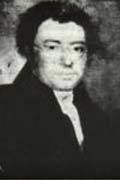 [Speaker Notes: http://cs.wikipedia.org/wiki/Soubor:Adam_michna_z_otradovic.jpg]
Pavel Josef Vejvanovský (1639 nebo 1640, patrně Hlučín - 24. července 1693, Kroměříž) byl významný český hudební skladatel středního období baroka.
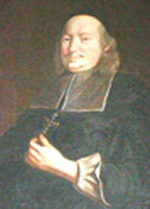 [Speaker Notes: http://www.google.cz/imgres?imgurl=http://www.haas-koeln.de/img/komponisten/Lichtenstein%2520Kastellkorn.jpg&imgrefurl=http://katalog.estranky.cz/stranka/1027826/hukvaldy&h=209&w=150&sz=30&tbnid=ADIkFRZWOkUJNM:&tbnh=90&tbnw=65&prev=/search%3Fq%3Dpavel%2Bjosef%2Bvejvanovsk%25C3%25BD%26tbm%3Disch%26tbo%3Du&zoom=1&q=pavel+josef+vejvanovsk%C3%BD&usg=__K1s6xIZfv2HQytWTe0m-wwe-vBU=&docid=HkTsgDJ1tgN3sM&hl=cs&sa=X&ei=J1vYT7fxFcLdtAbB-YzhDw&sqi=2&ved=0CGUQ9QEwBQ&dur=294]
Jan Dismas Zelenka (16. října 1679, Louňovice pod Blaníkem – noc z 22. na 23. prosince 1745, Drážďany) byl český skladatel, jeden z nejvýznamnějších komponistů období vrcholného baroka
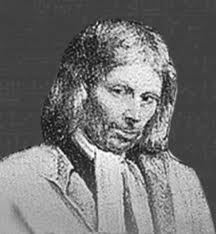 [Speaker Notes: http://www.google.cz/imgres?imgurl=http://userserve-ak.last.fm/serve/_/29694061/Jan%2BDismas%2BZelenka%2BJDZelenka.jpg&imgrefurl=http://www.last.fm/music/Jan%2BDismas%2BZelenka/%2Bimages/29694061&h=342&w=316&sz=72&tbnid=bir4JnXFcXeTvM:&tbnh=90&tbnw=83&prev=/search%3Fq%3DJan%2BDismas%2BZelenka%26tbm%3Disch%26tbo%3Du&zoom=1&q=Jan+Dismas+Zelenka&usg=__D9KNUGjgboUMrbFW3OubgIZwWpw=&docid=eyx160NUwGCM8M&hl=cs&sa=X&ei=fl3YT__YCcr34QTF45DBAw&ved=0CG4Q9QEwAw&dur=595]
Bohuslav Matěj Černohorský (16. února 1684 v Nymburku - 1. července 1742 ve Štýrském Hradci) byl český hudební skladatel, kněz, varhaník a hudební pedagog, reprezentující období kulminace české barokní hudby, který se současně stal svými postupy jedním z předchůdců období hudebního klasicismu
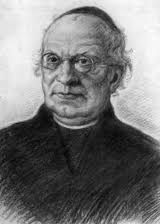 [Speaker Notes: http://www.google.cz/imgres?q=bohuslav+matěj+černohorský&hl=cs&sa=X&biw=1308&bih=751&tbm=isch&prmd=imvns&tbnid=PmsQ0X0czK6eCM:&imgrefurl=http://www.czechmusic.org/osobnosti.-3.vy_7&docid=_Sz8Be9JS4qk6M&imgurl=http://www.czechmusic.or]
Hudební nástroje
Hudební nástroje přejímá baroko z renesance, přičemž většina nástrojů prochází konstrukčními úpravami. Mění se tvar smyčce, u dechových nástrojů (příčné flétny) se objevují klapky. Nepočítáme-li kladívkový klavír, mnoho nástrojů vynalezeno nebylo. V umělecké hudbě se užívají housle, viola, violoncello, kontrabas, viola da gamba, loutna, kytara, harfa, cembalo, varhany, flétny příčné i zobcové, hoboj, fagot, chalimeaux (předchůdce klarinetu), cink, pozoun, lesní roh, tympány.
Konec
Autor :       Trýzna  StanislavŠkolní rok :2010/2011Určeno pro : devátý ročníkPředmět: hudební výchovaTéma : základní orientace ve vývoji            barokní hudby v ČecháchZpůsob použití ve výuce:  výuková   prezentaceUpozornění : Pro plné využití aplikace                    musí být PC připojeno                    k internetu